PREPA EN LINEA-SEP CUARTA GENERACION
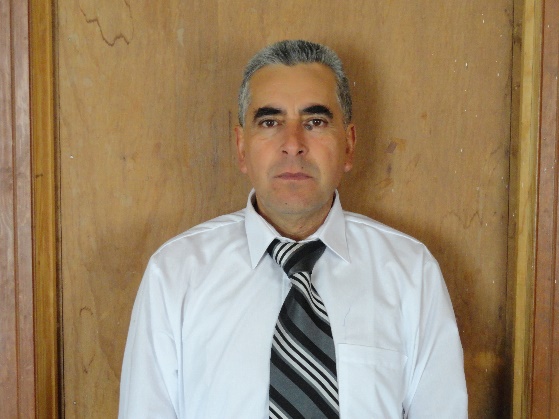 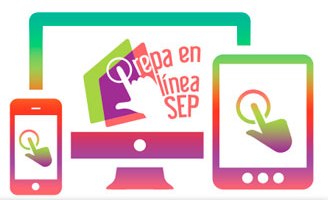 CAMPUS 2
                                          GRUPO G4-20              
                                            MODULO 23
                                             SEMANA 1
                                               Actividad 2
                “Fase 2: Planificación. Justificación”
                                     Facilitador
                                 LILIANA MIRANDA LUQUE
Alumno: Francisco Hernández Morales
  Fecha:
07 de octubre 2017
Anexo link para borrador:
https://drive.google.com/open?id=0B5UyRvGRYxj2QjBGamJnbXdTR3M
Anexo link para audio: 
 https://drive.google.com/open?id=0B5UyRvGRYxj2T1NVVDVDSHJsYkE